Tropical Oceanic Rainfall and SST Structureparsing causation from correlation         a likely source of systematic errors in highly parameterized models
R. E. Carbone1 and Yanping Li 2

1National Center for Atmospheric Research
2University of Saskatchewan
Sub-topics

Initiation of Rain                    MJO Bandpass        Model Error Relevance       
    Li and Carbone, JAS 2012                          Carbone and Li (in review)                               TBD
Why important? : Global Model Errors
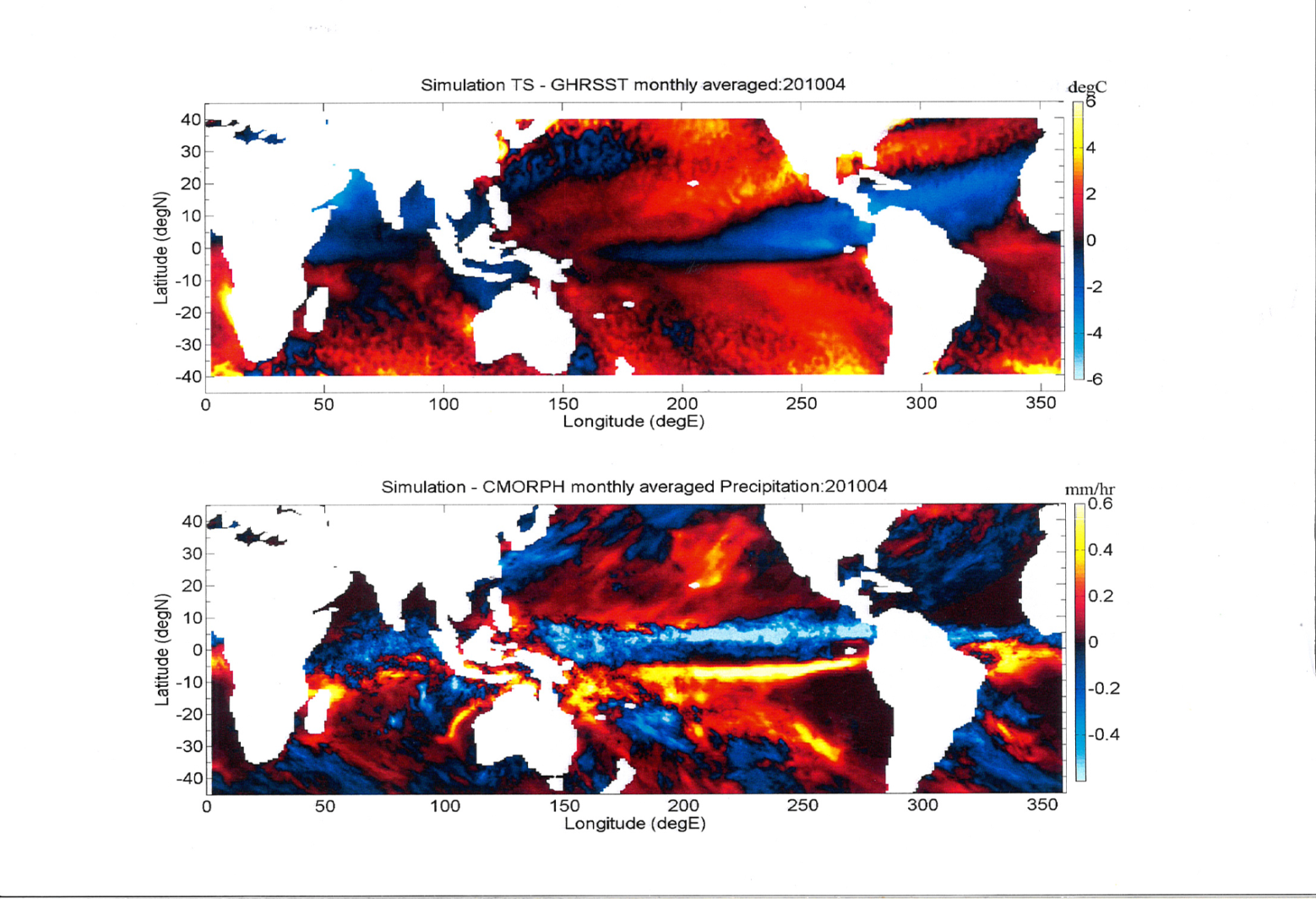 SST Errors (model – obs)
Rainfall Errors (model – obs)
Extensive impact on general circulation
What are the respective roles of  SST and SST Gradients in tropical Oceanic rainfall production?
The SST gradient is more important than local SST in determining w.                (Lindzen and Nigam, 1987).
The observed low level convergence is determined by the absolute value of local SST (Needlin and Held, 1987; Ramanathan and Collins, 1991).
Why the Confusion? 
 
SST and the Laplacian of SST are often covariant, obscuring their respective roles.

Satellite Datasets Needed?

GHRSST-like product that resolves SST diurnal cycle (e.g. GOES microwave?)
Improved scatterometer winds, continuity of sampling
CMORPH, GPM(IMERG) and similar datasets
3
Working Hypothesis 
      (Li and Carbone, JAS 2012)
Laplacian Divergence
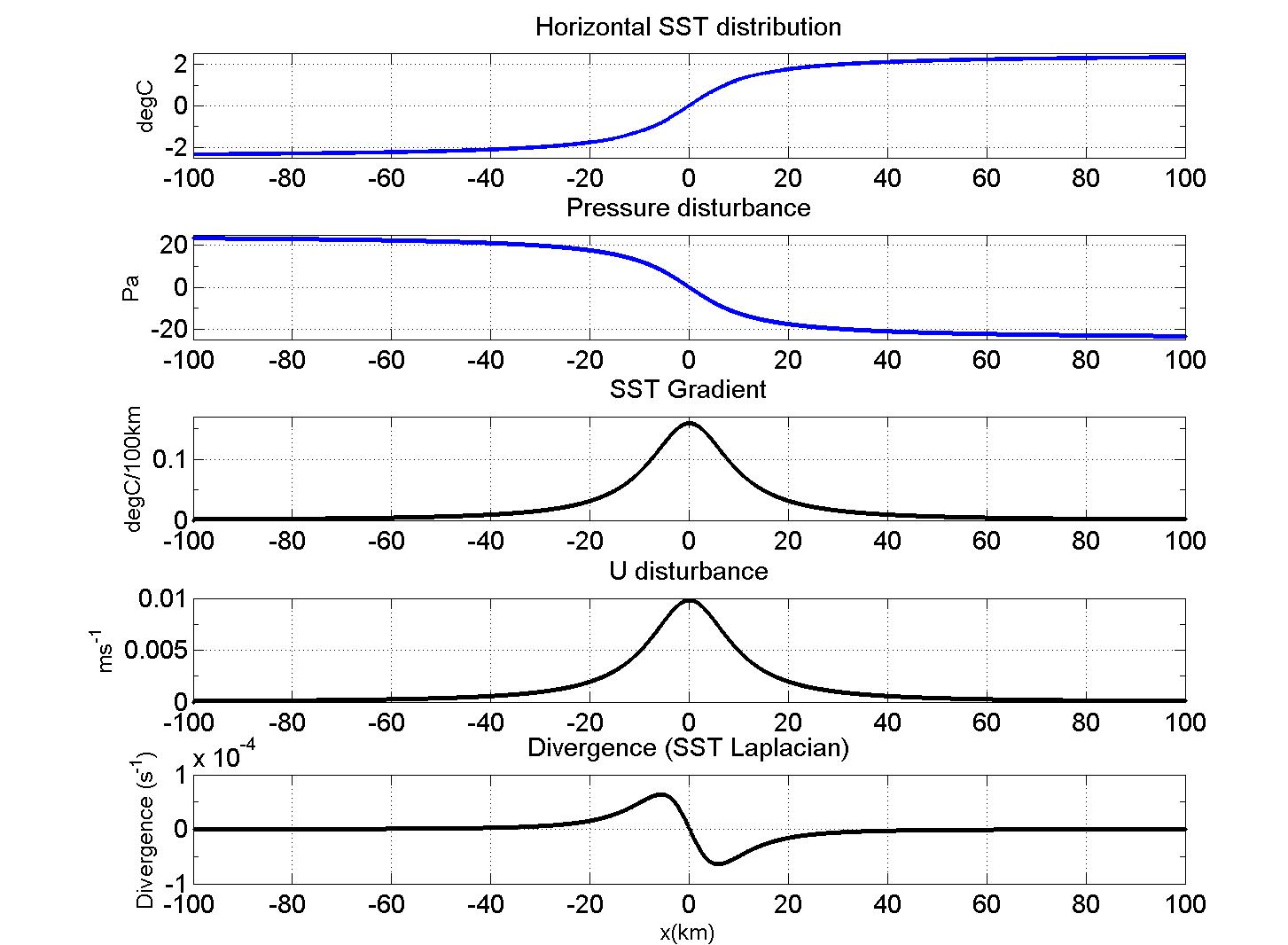 +0.5

 






-0.5
A disproportionate fraction of western Pacific warm pool rainfall events are triggered over mesoscale SST gradients.
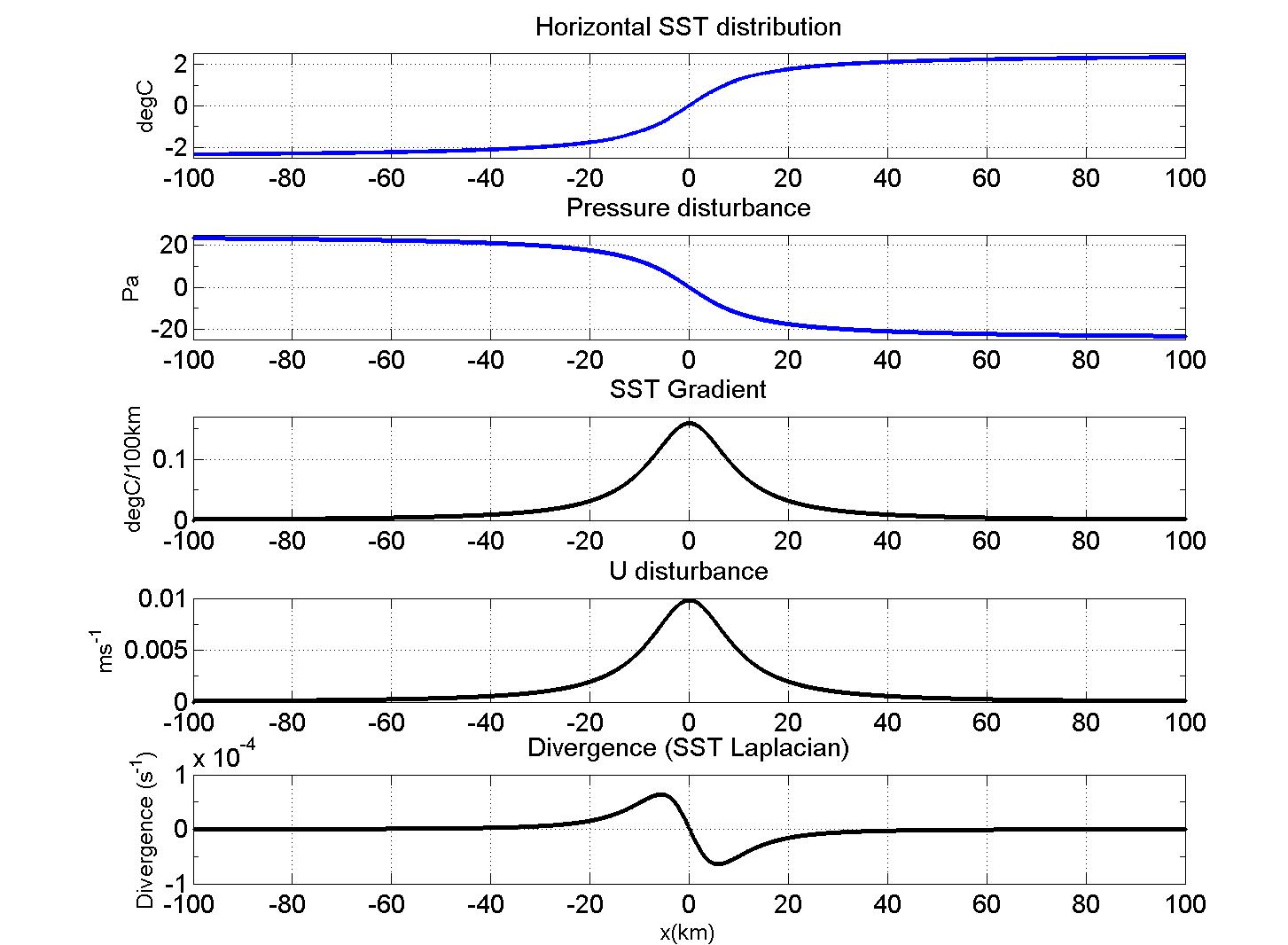 blue water breezes
~3-7 x 10-5 s-1,  ~10-20 x Hadley-Walker
[Speaker Notes: Rhs is Established theory, nothing new except application @ meso-convective scale over blue water.  All previous work at large scale, which is an impedance mismatch to the phenomenon.]
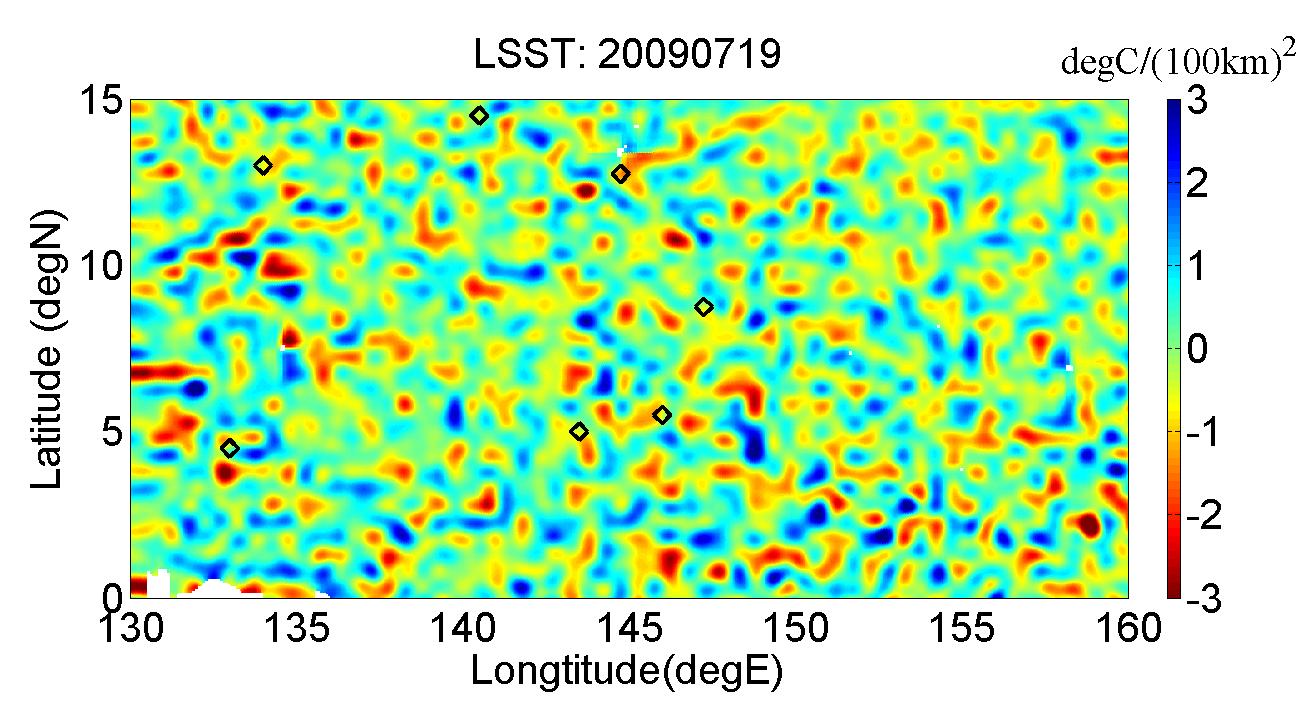 2009 July 19
Laplacian 
(yellow-red infer convergence)
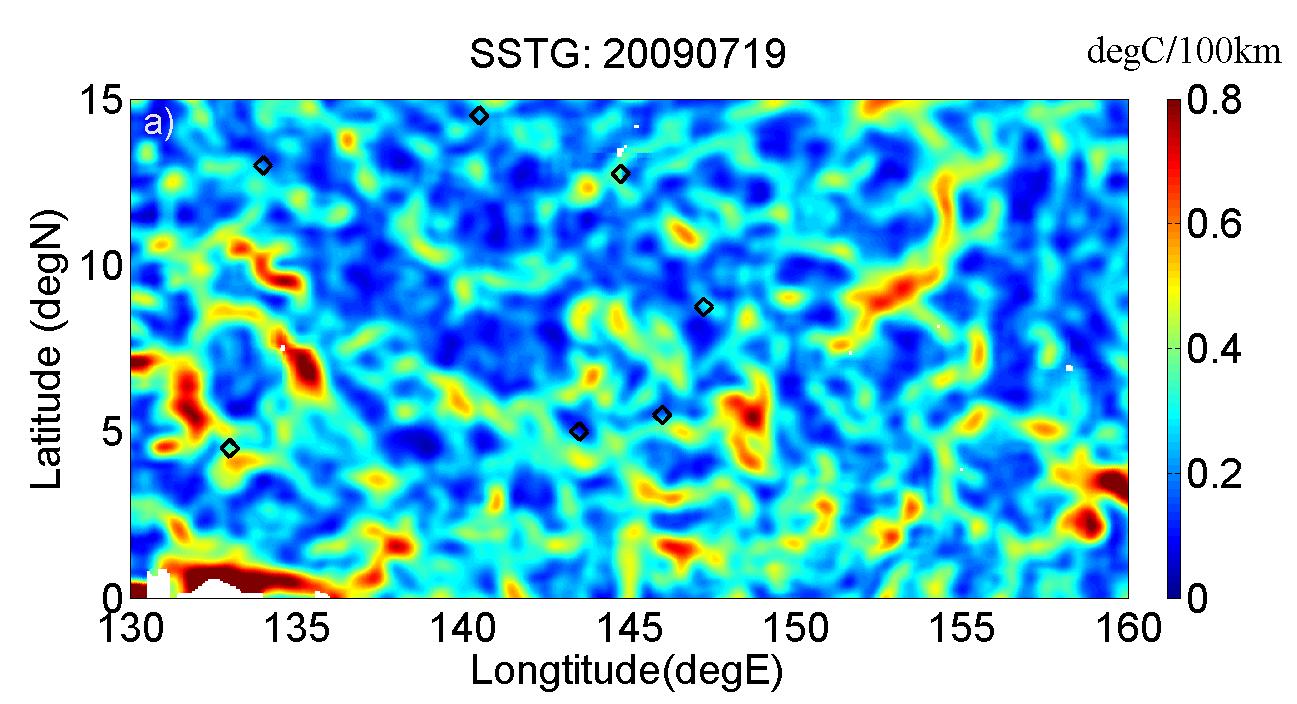 Gradient Amplitude
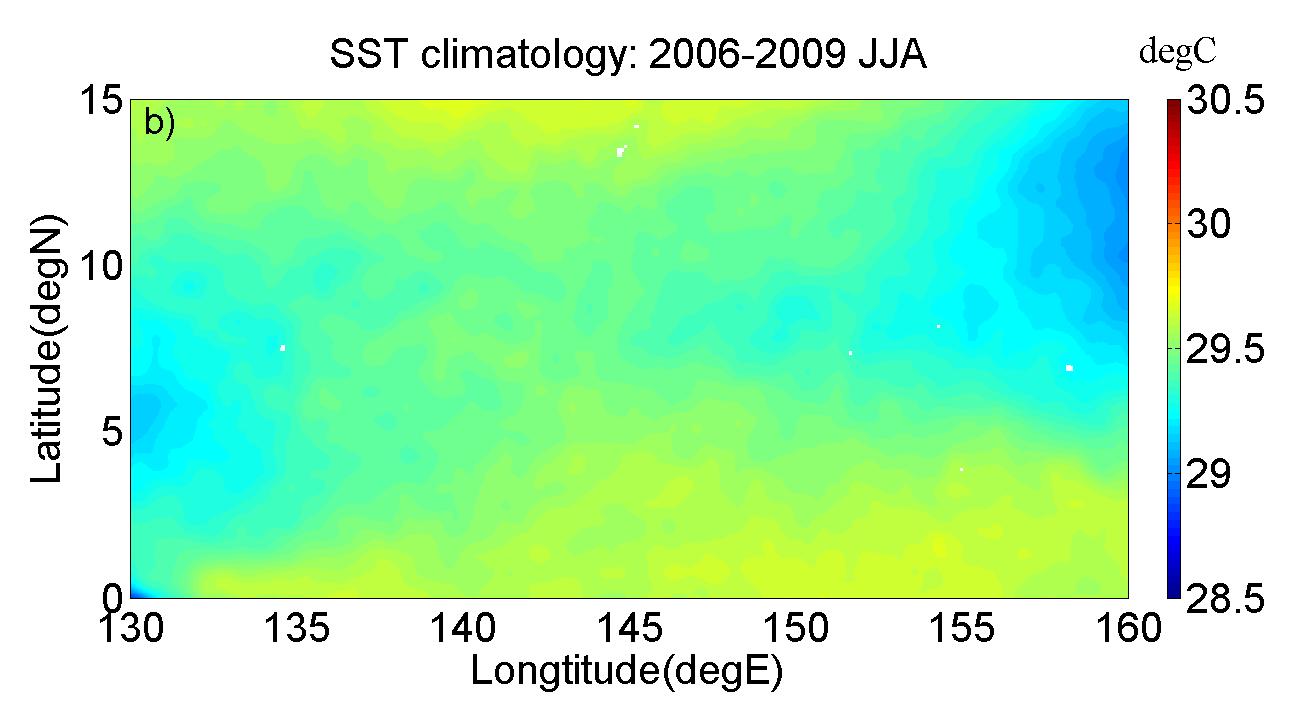 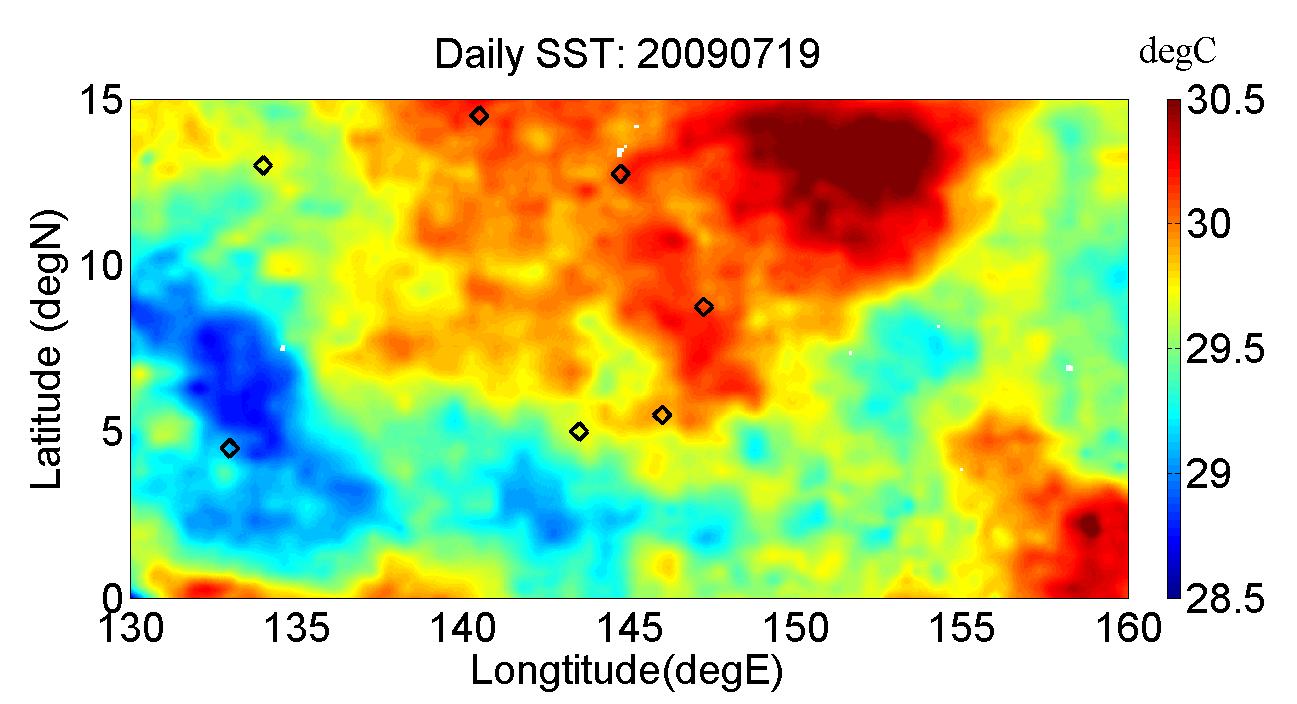 SST
[Speaker Notes: Poster child day, statistically representative of entire timeseries given warmer SSTs in boreal summer

Excitation of events at black diamonds.. 7/day is the timeseries avg, no events at SST extremes is typical on a given day
Gradient are pseudo cellular not elongated frontal like CESM ocean.  LSST dipoles locally variable, 50/50 overall.]
Onset and Background Distributions, SST
4-yr rain onset distribution of -LSST
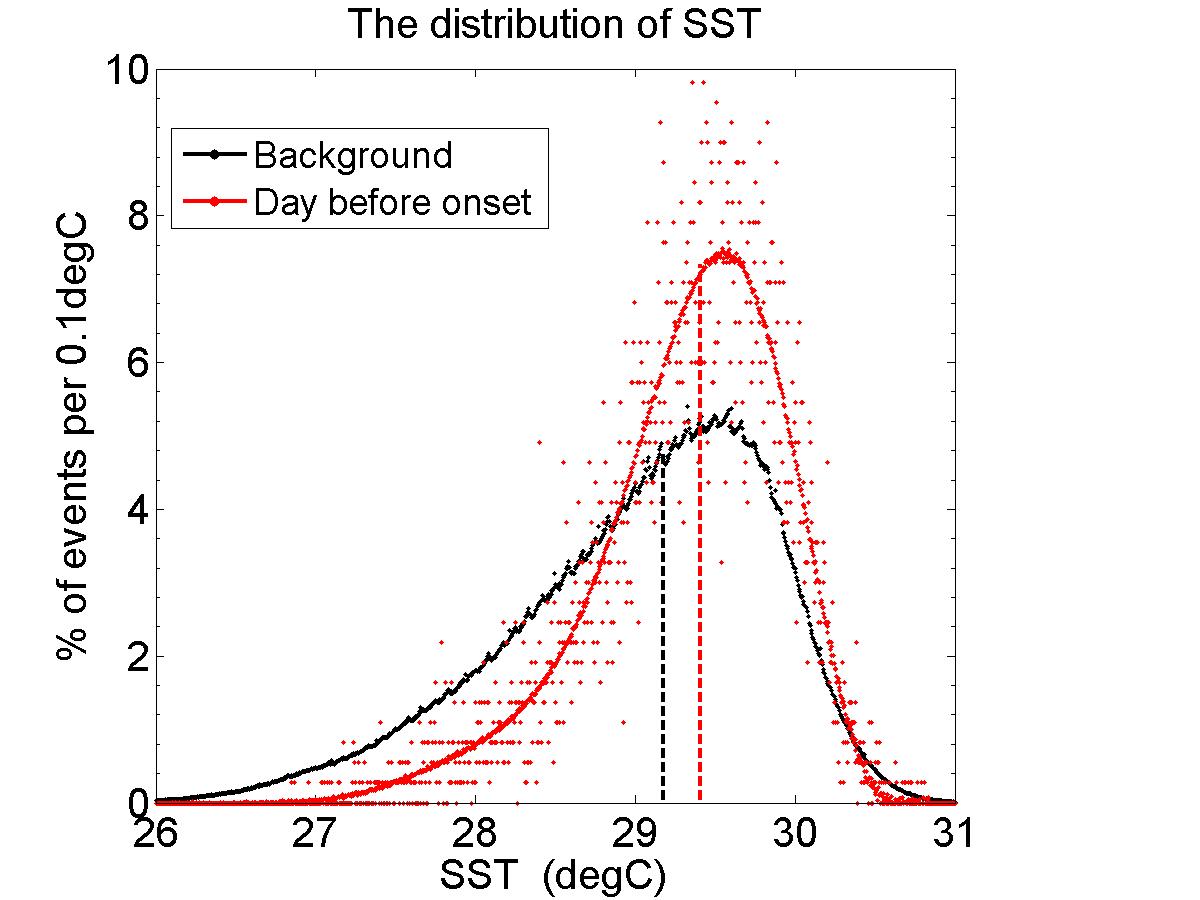 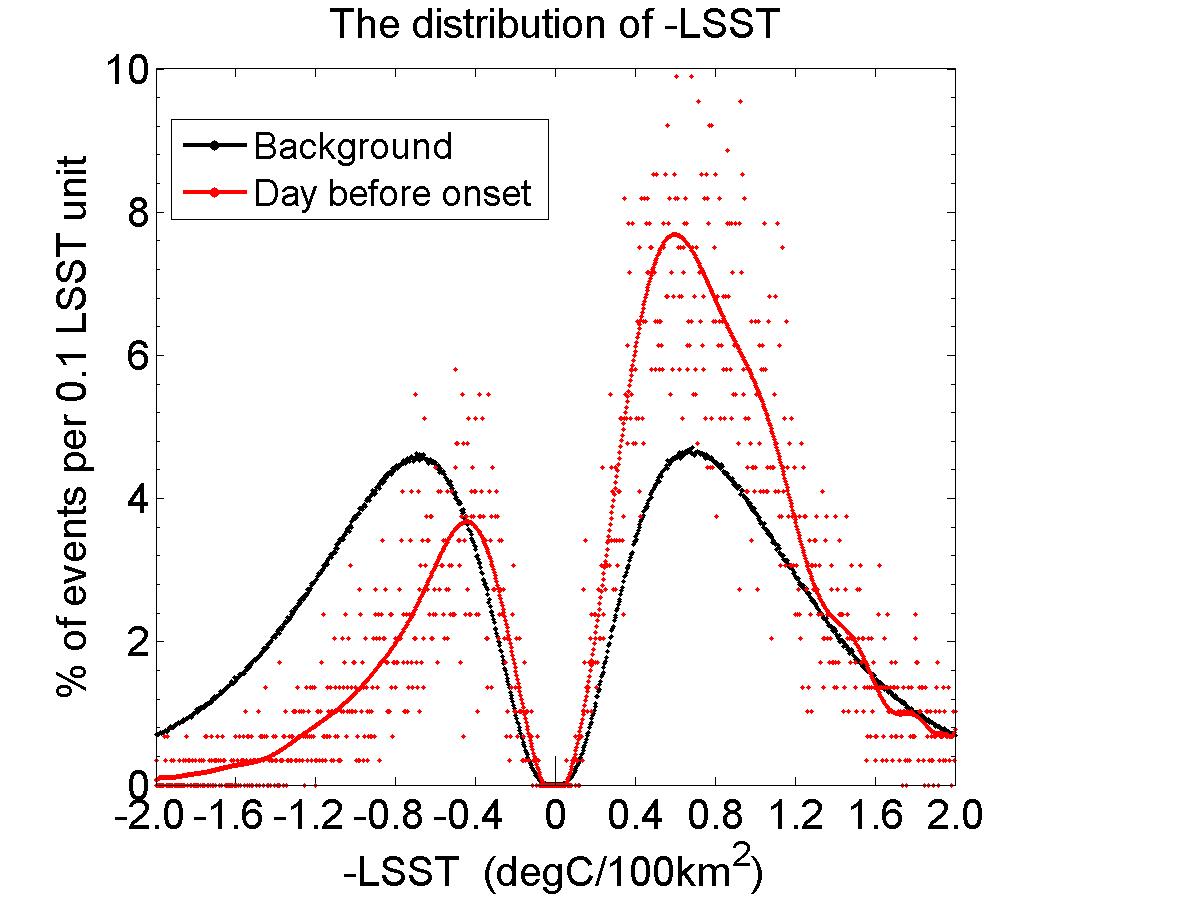 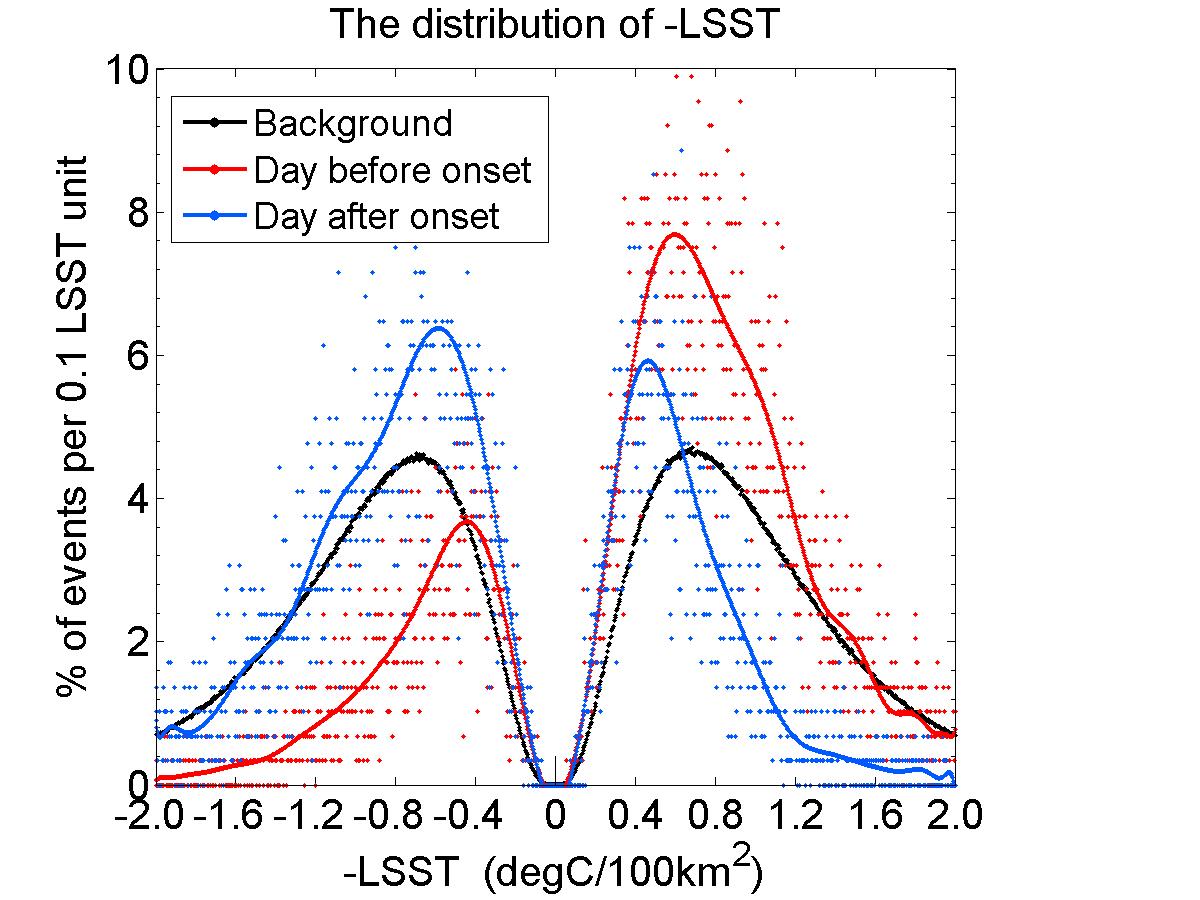 >10,000 EVENTS
(10K events)
Minimum CIN near SST mode
Background and Onset median monthly     -LSST
Onset
div
conv
VKE ratio ~3:1
Background
75% of onset events LSST convergent
60% of onset locations are divergent
Onset peaks near mode of background
[Speaker Notes: Self explanatory…. Day after rain depletion of conv LSST is all in mod to large conv values… consistent with larger w, and Vert KE for trigger.]
MJO Phase Correlation (49 months)
SST
-LSST
MJO 
Phase



1






4






7
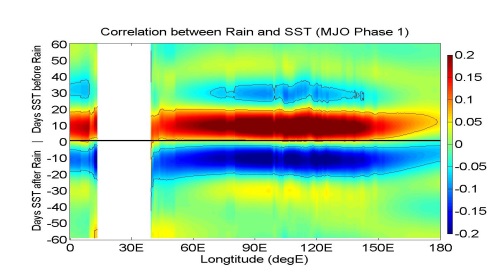 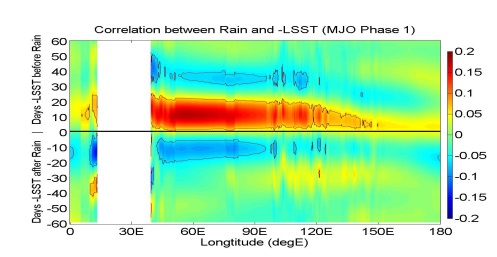 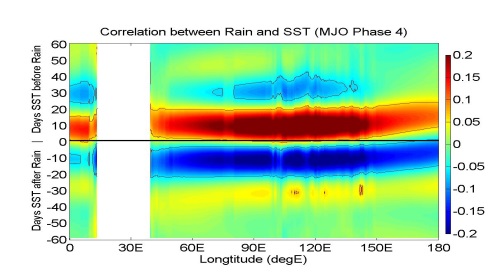 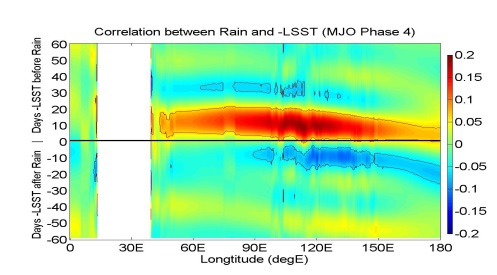 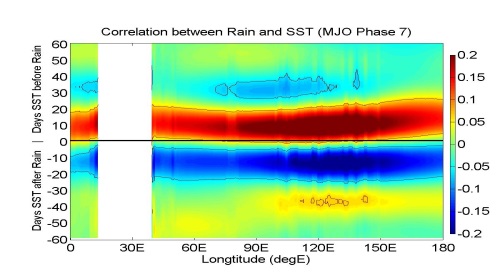 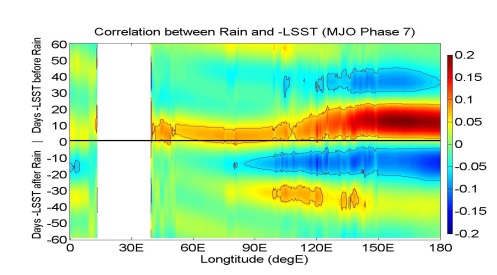 -LSST : specific to active phase
SST anomaly: broad, stationary
“Blind” to the active phase
[Speaker Notes: Most important slide of seminar… stops everyone in their tracks.  This result has never appeared in the literature, never even suspected!

Easiest interpretation consistent with all other data is SST’s conditional relationship to cumulative rainfall, i.e. if a rain event is triggered, there will likely be more rain over warm anomaly of SST.  I am pretty confident this is the nuanced role of SST… very important, highly correlated, but conditional on triggers of various kinds.]
Fusion with NWP?
-LSST: 2008 Aug-Sep (5N)
IMPACT OF THE SST ON THE ATMOSPHERE RESPONSE: 
MONTHLY FORECASTING OF THE MJO
de Boisseson1, Balmaseda2, Vitart2, and Mogensen2
1CNRM/GAME,, France
2 European Centre for Medium Range Forecast
TOGA COARE MJO, 1992-93
0


10


20


30


40


50


60
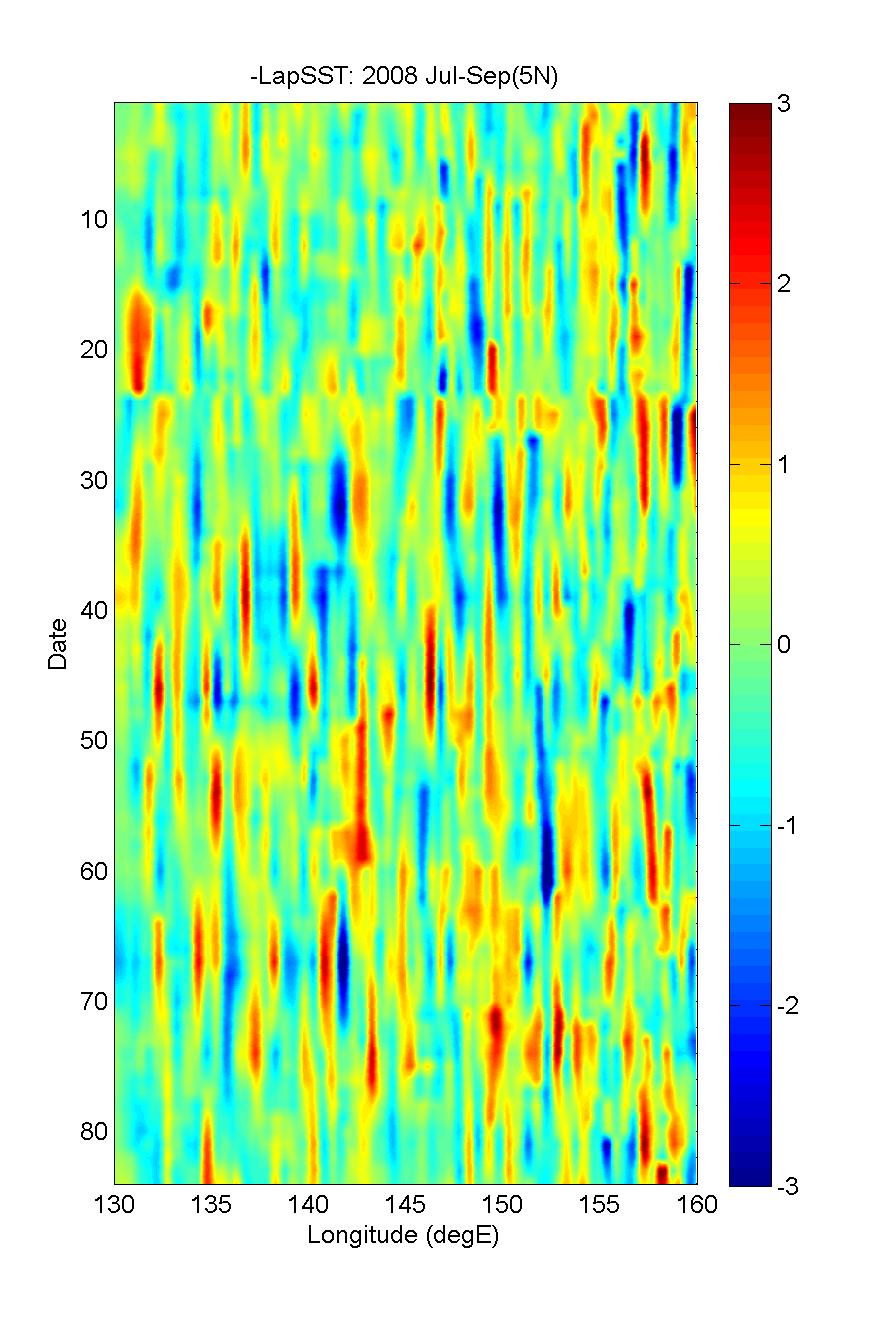 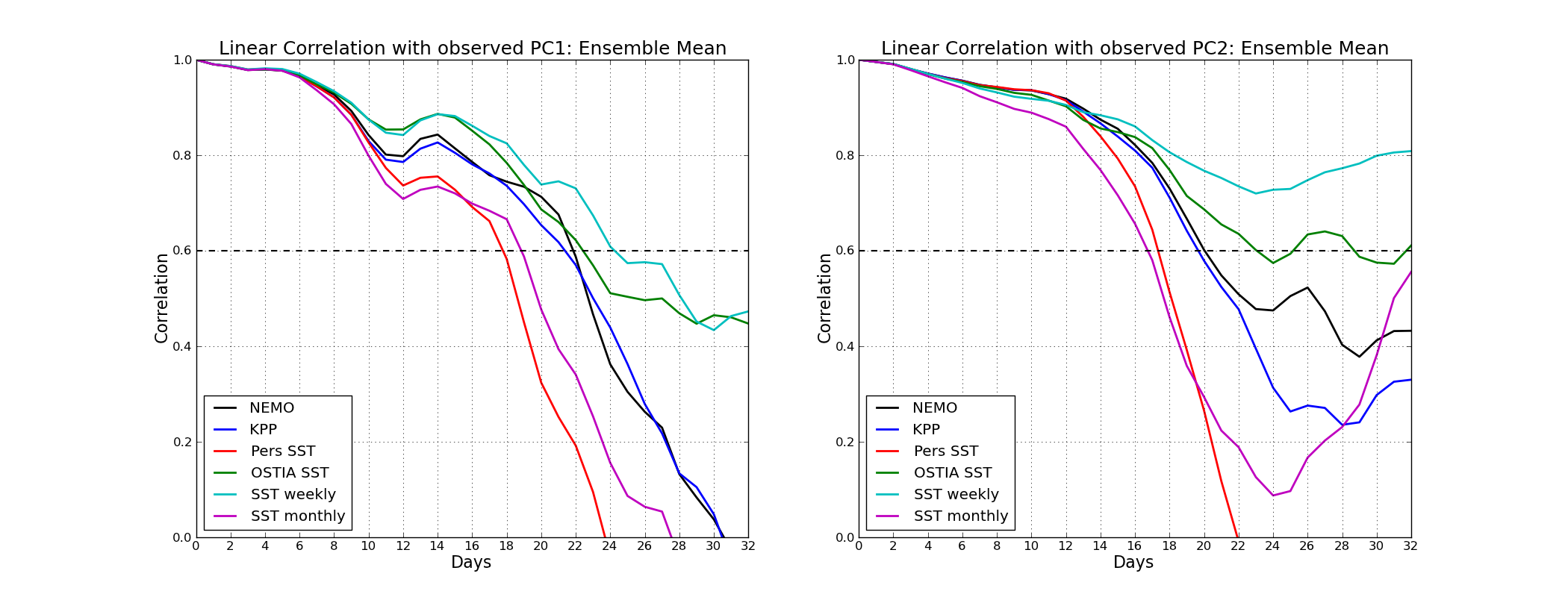 D
A
Y
S
Linear Correlation PC2 Ensemble Mean
weekly
daily
C
O
U
P
L
E
D
monthly
persistent
LSST ~6-10 day coherence
weekly SST consistent with coherence of LSST
these may be causally related
[Speaker Notes: Message here is that LSST field is not noise…coherence is of oreder 1 week.  See next slide I have added (not in seminar) showing best result in ECMWF hindcast exp when SST is weekly running mean.  This shocked the authors who thought it would be best with daily SST.  This is the only global model capable of capturing the essential dynamics of LSST at this scale… the 0.7-0.8 correlation is a record high performance.  I’m giving a seminar at Reading in May.]
Systematic errors in global models?
Intra-seasonal to intra-annual variability
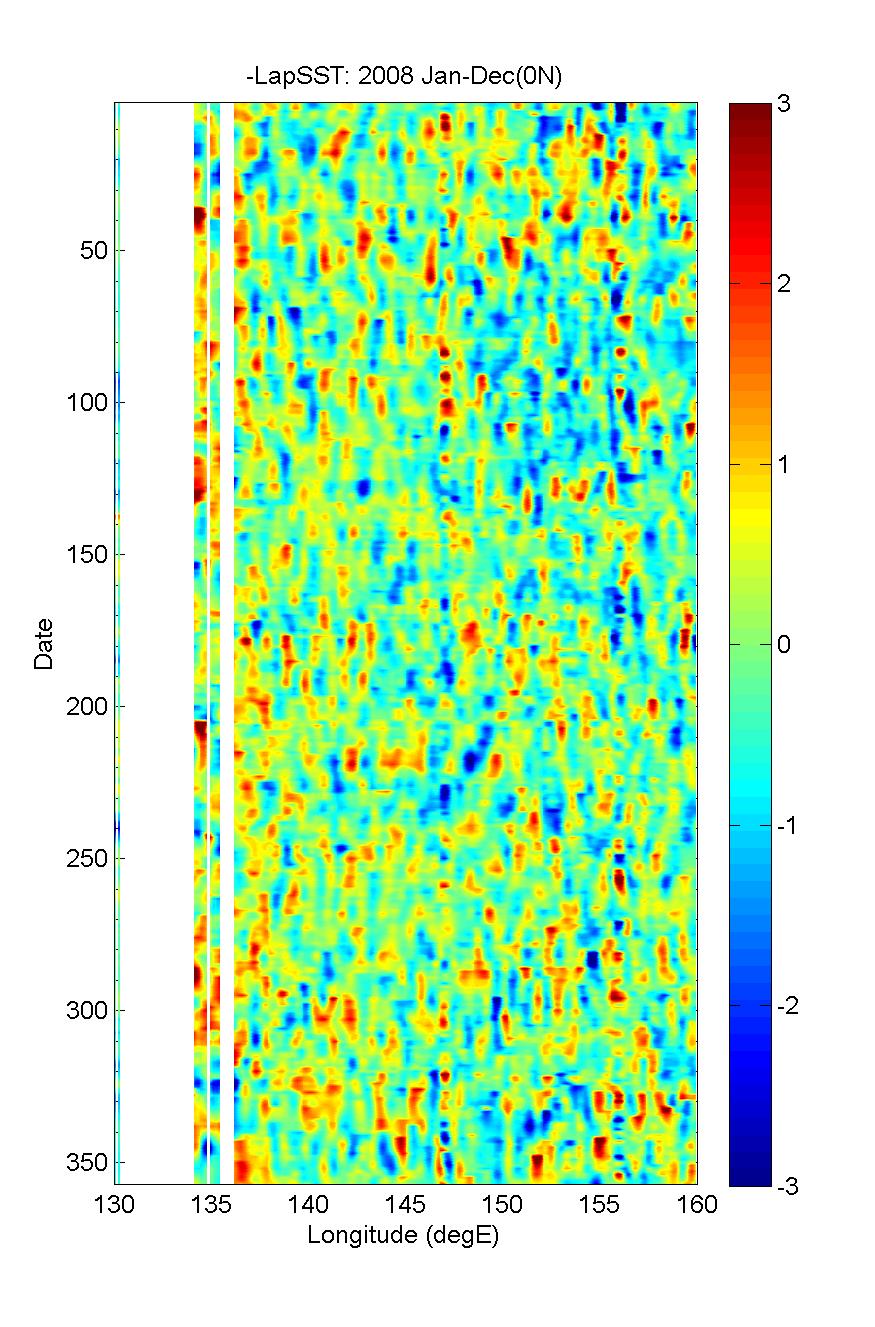 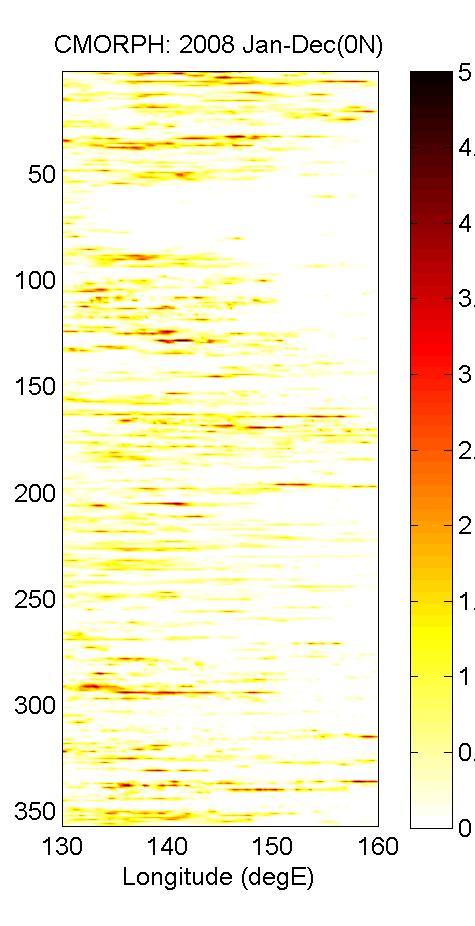 Rainrate (mm/hr)
LSST   2008  EQ
Respective roles of  SST and SST Gradients 
in tropical Oceanic rainfall production?
Main role of SST is in production of moist static energy.
                      A conditional relationship: 
   If rain occurs, then more rain is likely if SST is warmer

    Main role of LSST is to trigger precipitation events.                
            Directly associated with onset of rain: 
             Modulates frequency of rainfall events

       LSST varies systematically in the MJO passband.
	       Correlation specific to active phase:  
            Leads the active phase by 10 -12 days
9
Thanks for Listening
“Lies, damned lies, and statistics”